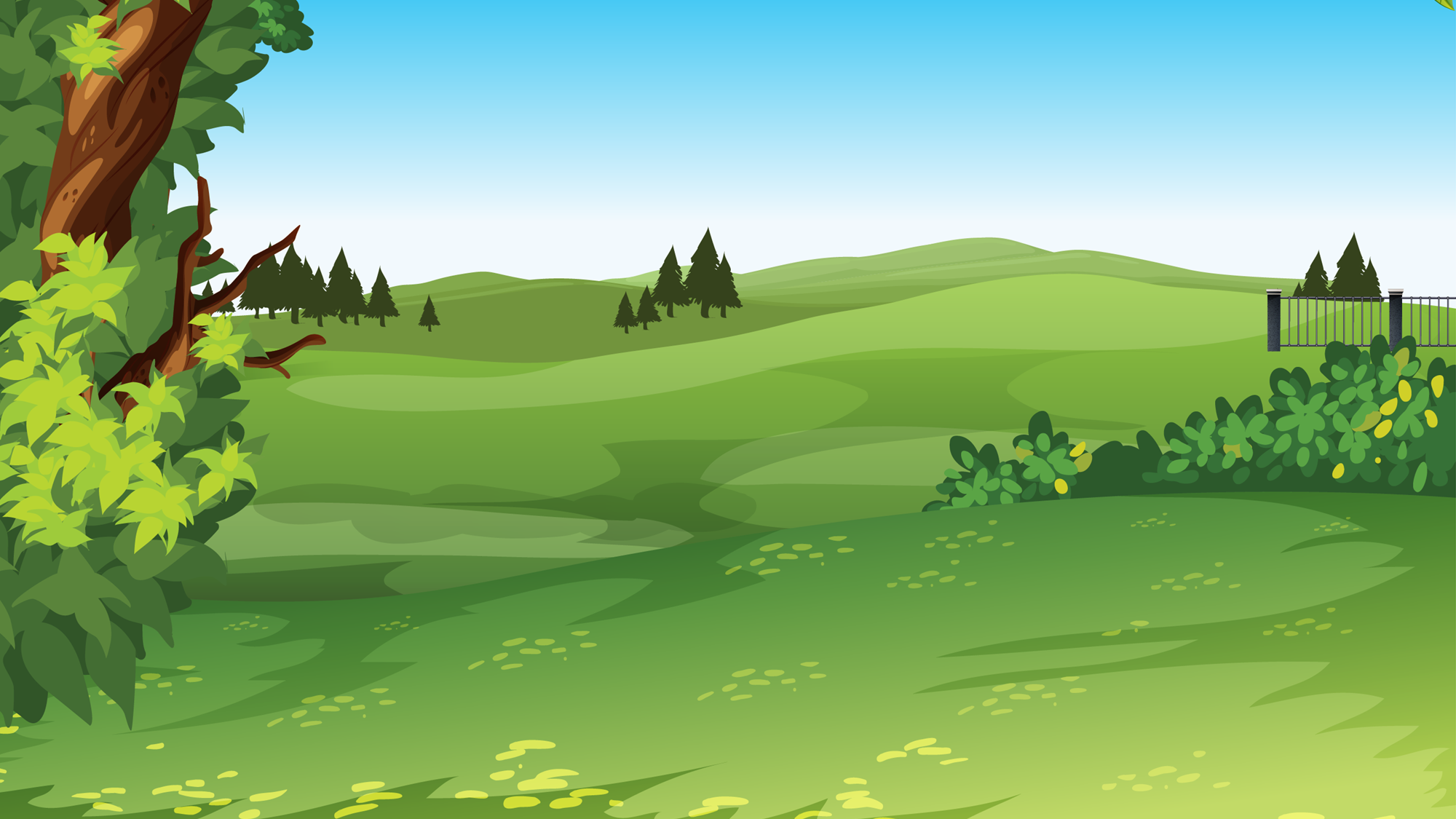 XÂY NHÀ CHO THỎ
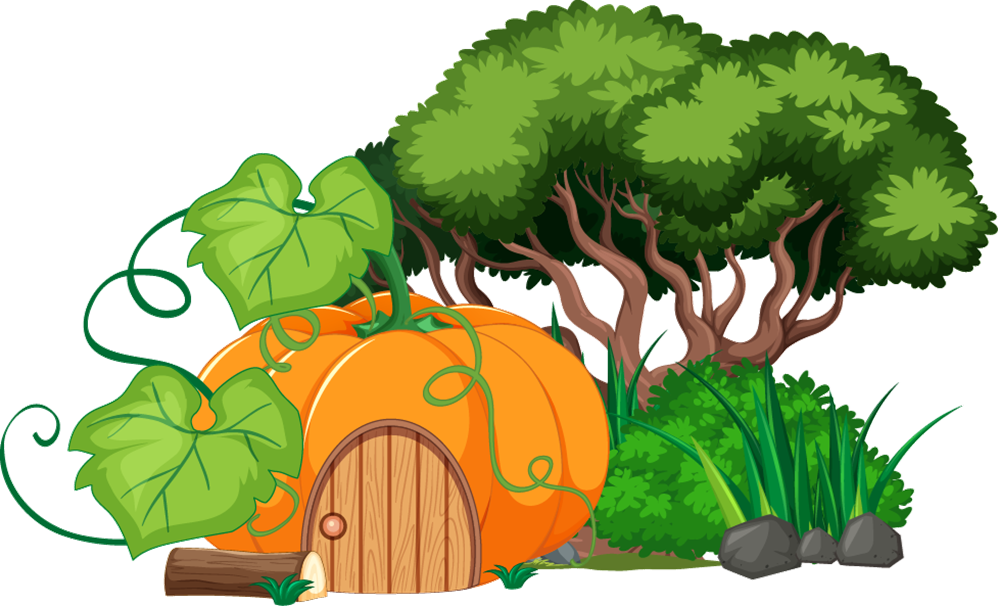 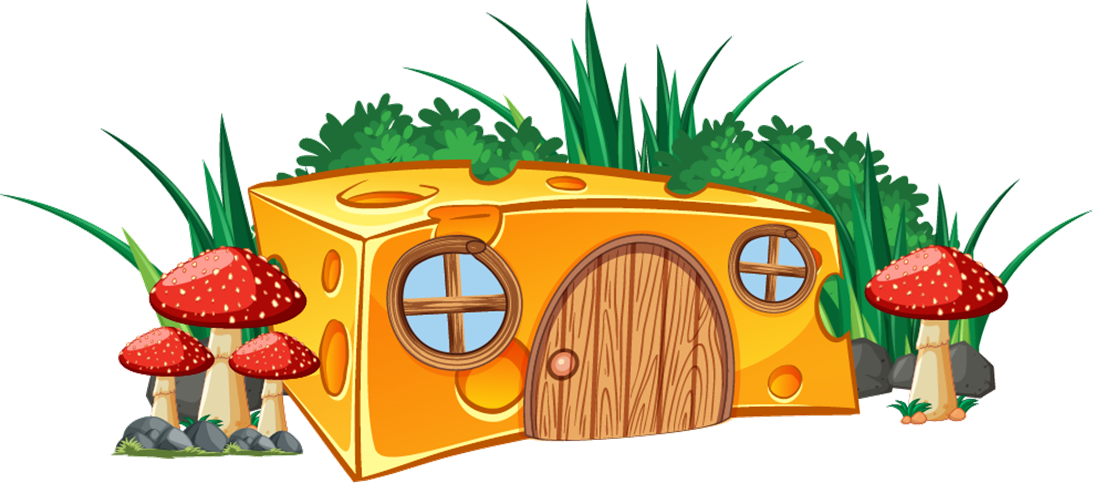 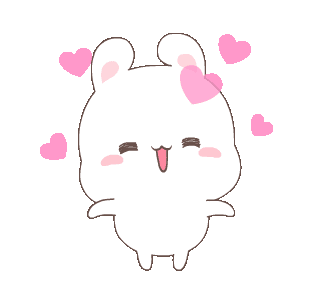 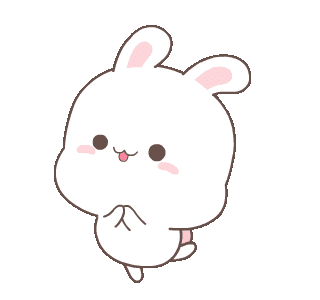 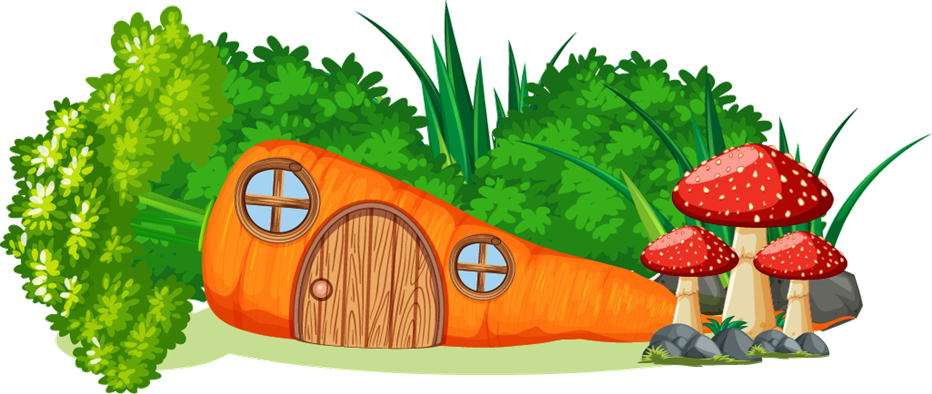 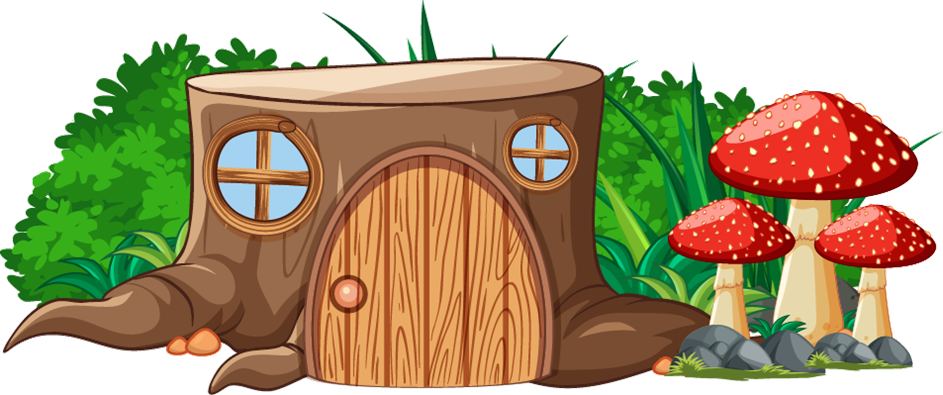 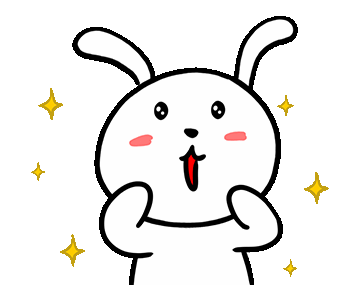 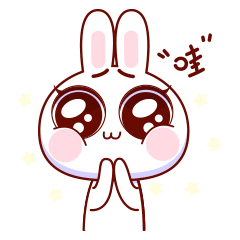 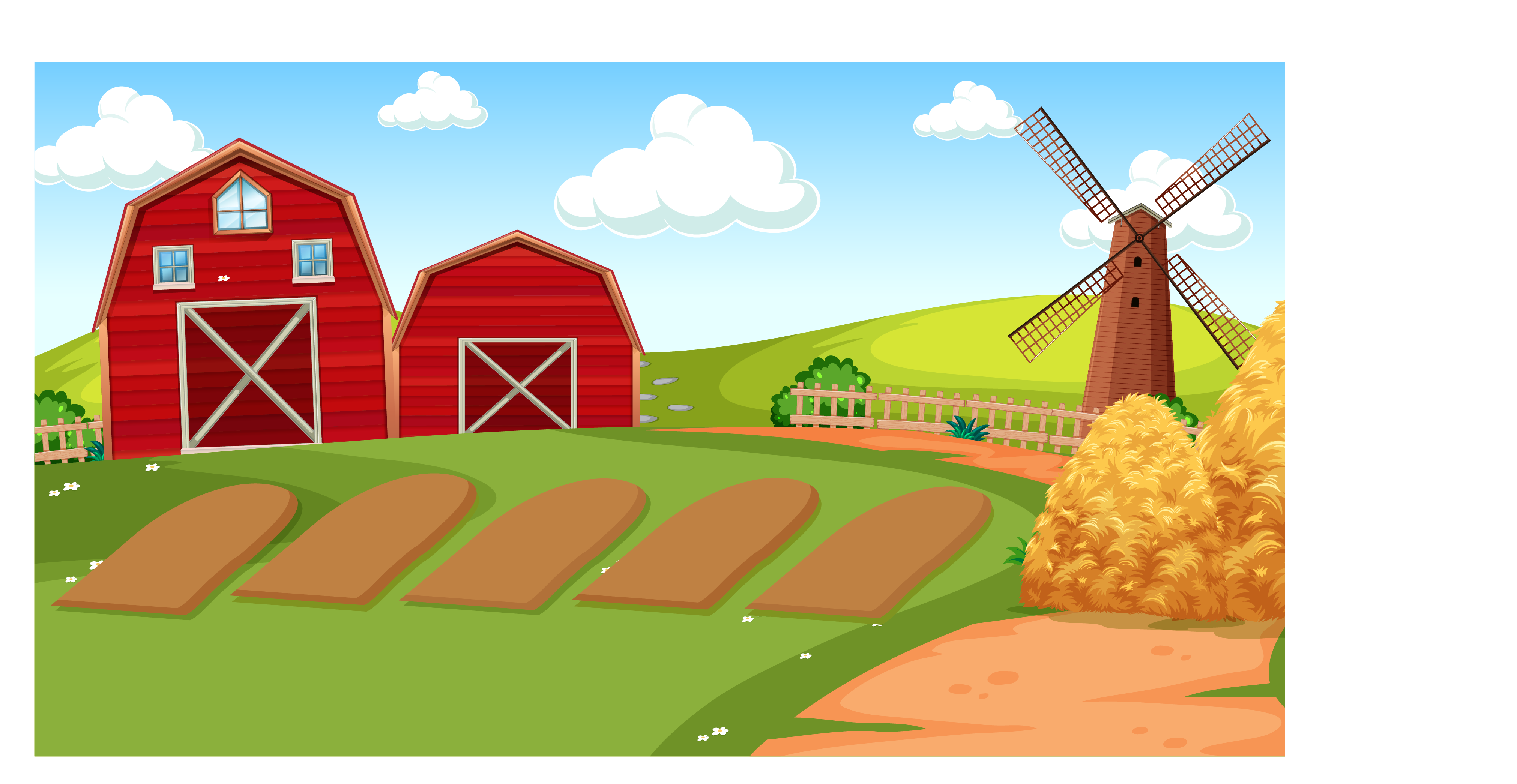 2 + 2 + 2 +2 + 2= 12
Sai
Đúng
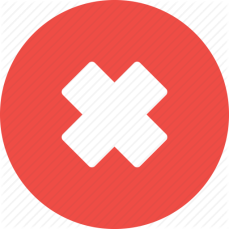 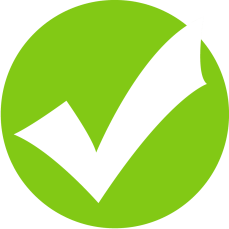 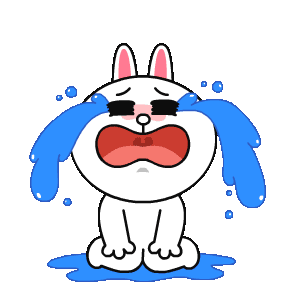 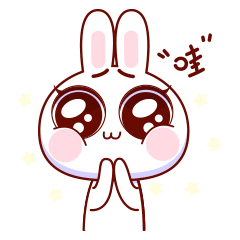 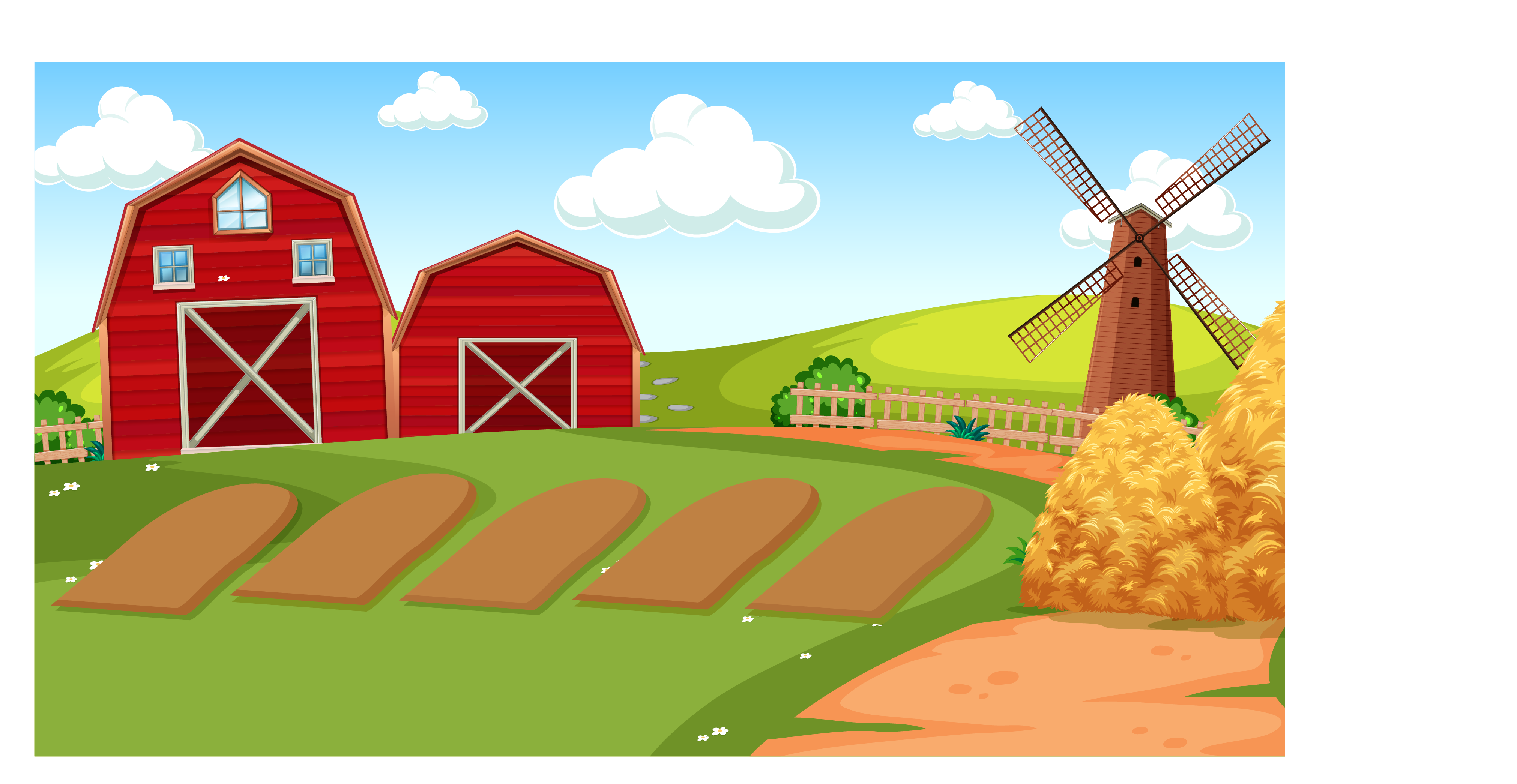 2 x 7 = 14
Đúng
Sai
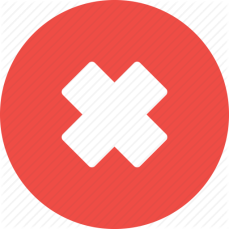 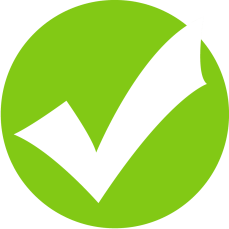 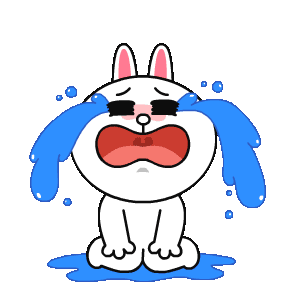 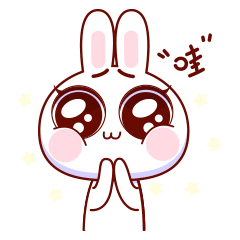 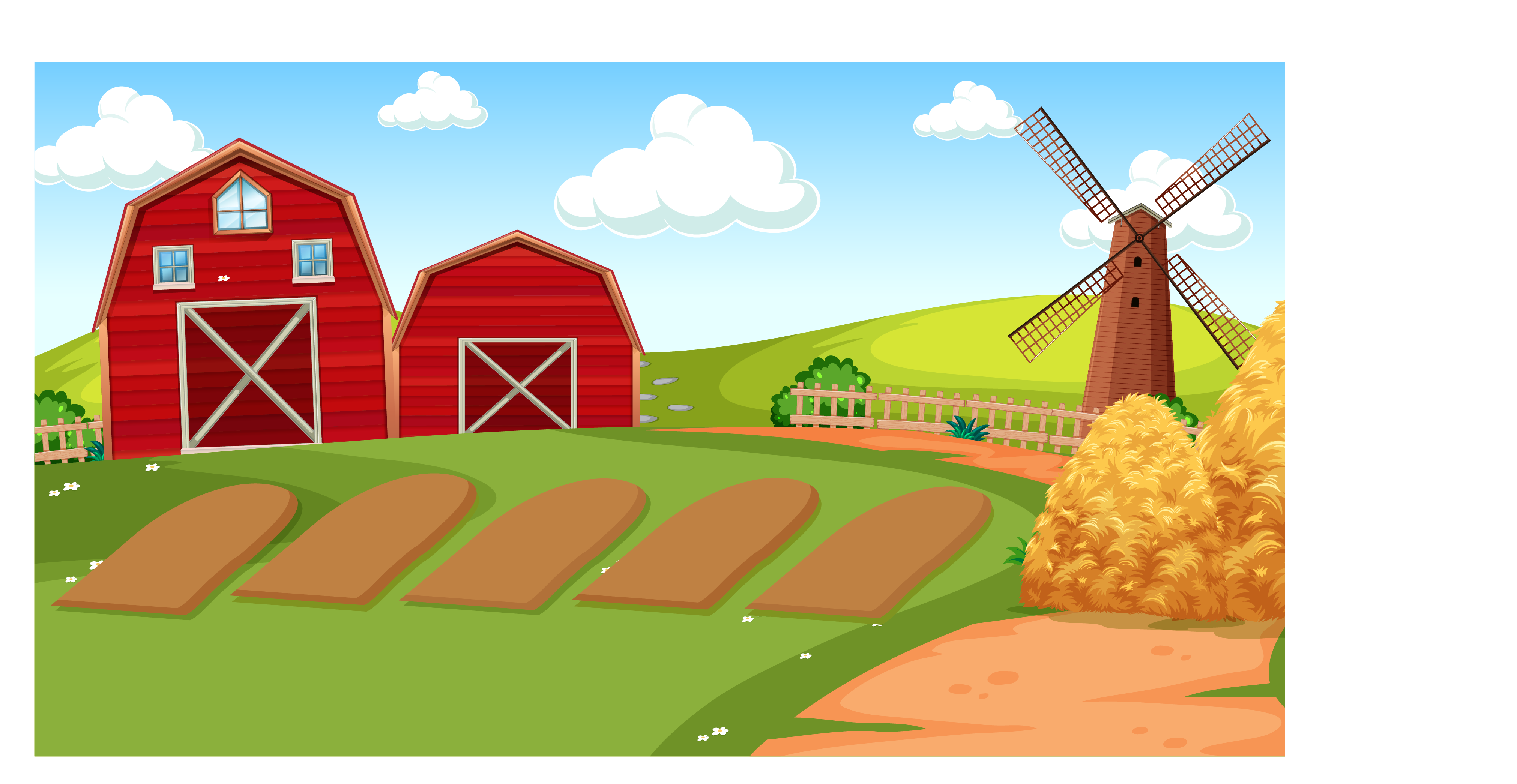 3 + 3 + 3 = 9
Đúng
Sai
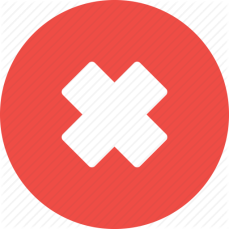 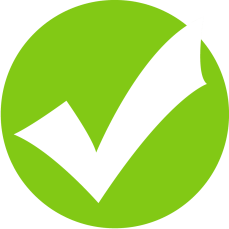 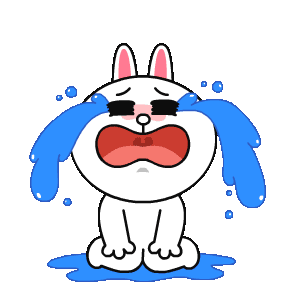 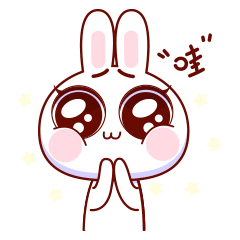 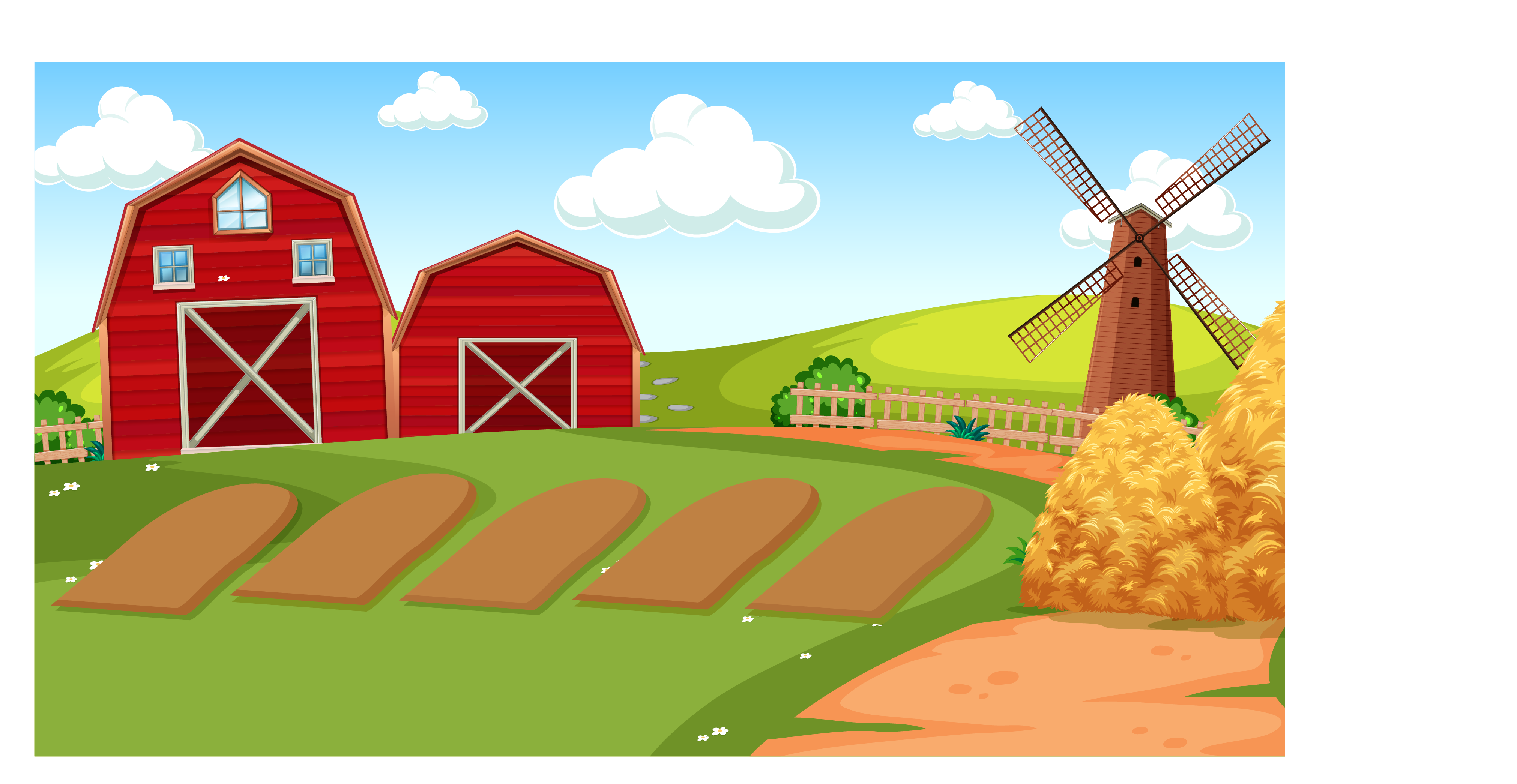 2 + 2 + 2 + 2 = 2 x 5
Sai
Đúng
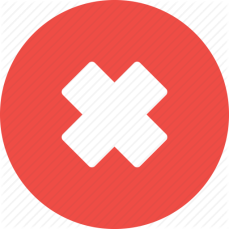 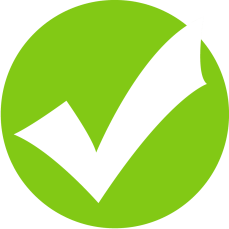 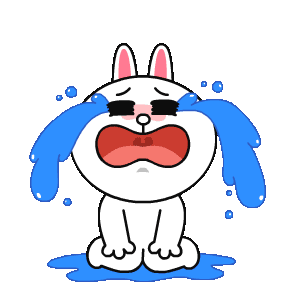 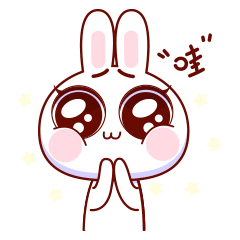 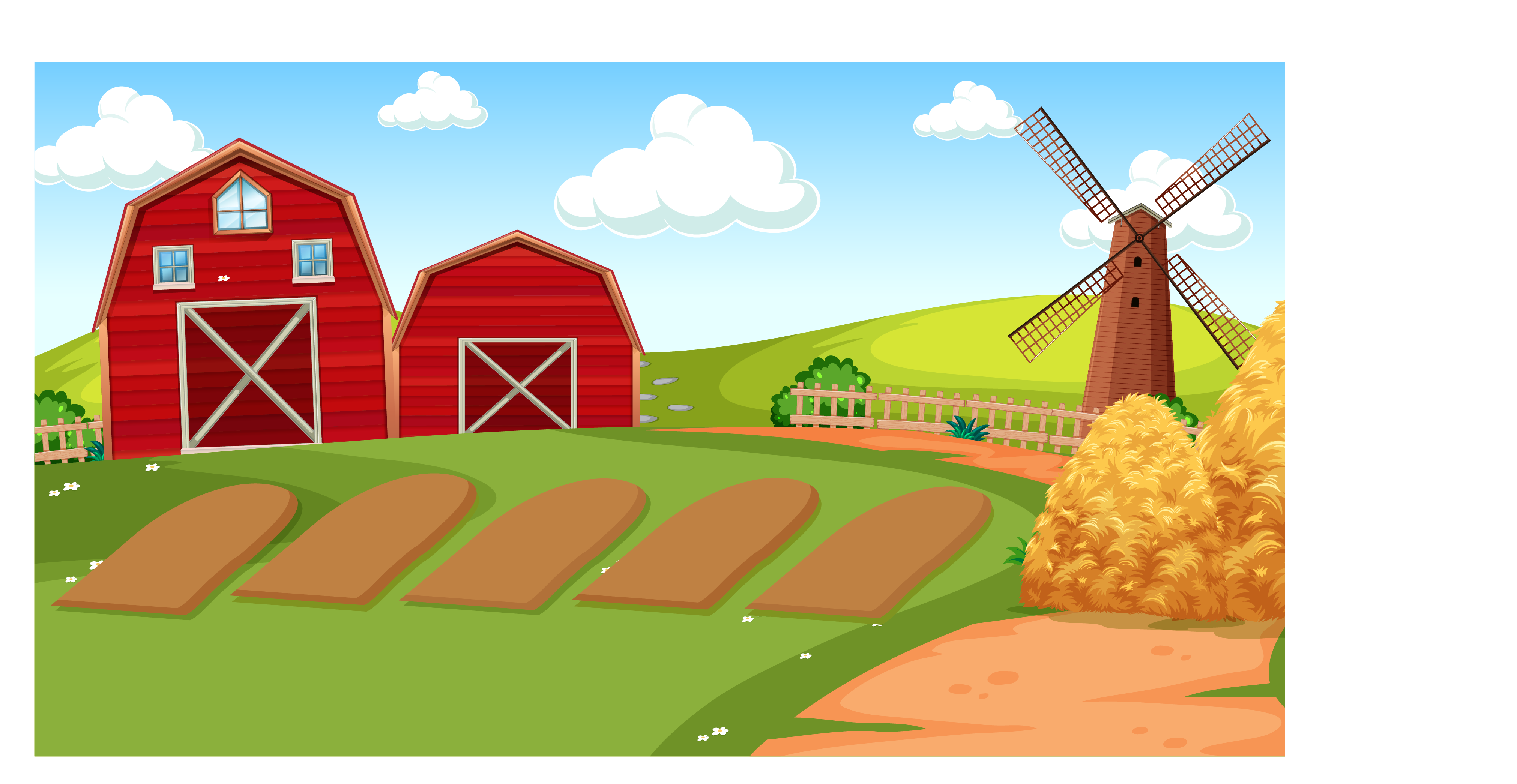 4 x 5 = 4 + 4+ 4+ 4
Đúng
Sai
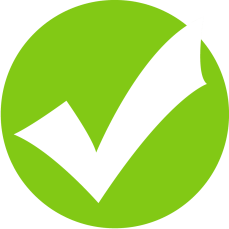 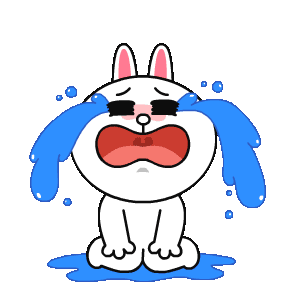 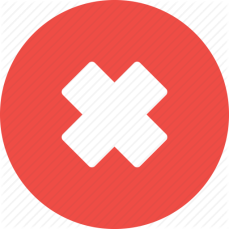 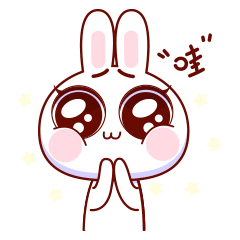 Thứ ba ngày 21 tháng 1 năm 2025
Toán
Luyện tập
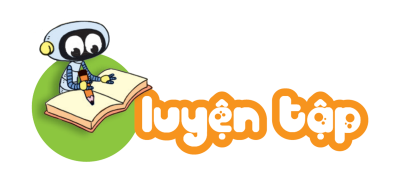 5 + 5 + 5 + 5 + 5 + 5 + 5 = 35
4 + 4 + 4 + 4 + 4 + 4 = 24
5
3
=
=
10
9
2
3
1
a) Viết 2 + 2 + 2 + 2 + 2 = 10 thành phép nhân.
Viết 3 + 3 + 3 = 9 thành phép nhân.
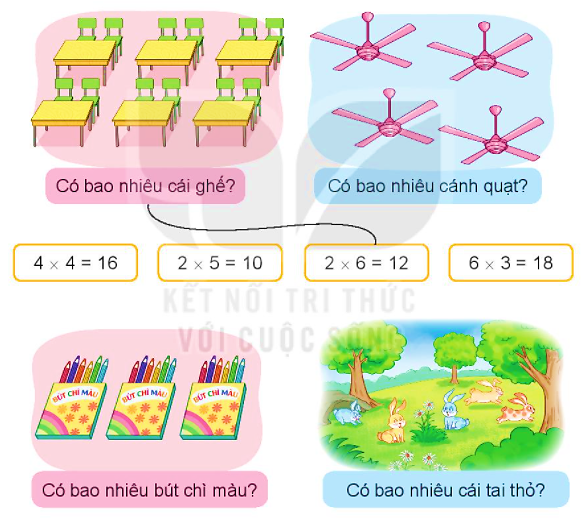 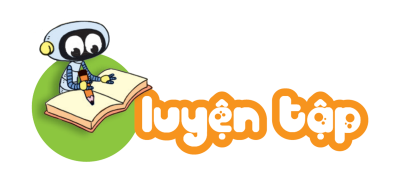 2
Tìm phép nhân phù hợp với câu trả lời cho mỗi câu hỏi.
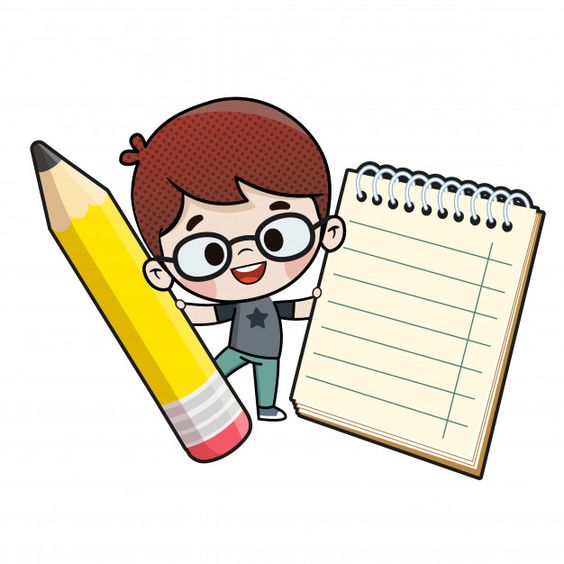 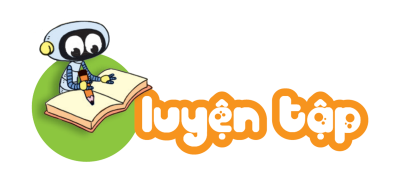 3
Tính (theo mẫu).
Chúc quý thầy cô dồi dào sức khỏe
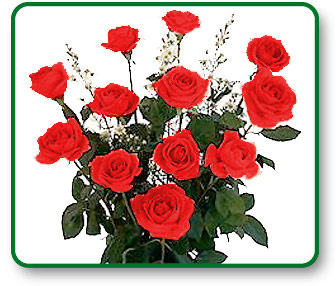 Chúc các em chăm ngoan học giỏi